ЛЕКЦІЯ
ОЧИЩЕННЯ СТІЧНИХ ВОД ВІД ПАР ТА НАФТОПРОДУКТІВ
ОЧИЩЕННЯ СТІЧНИХ ВОД ВІД ПАР
В даний час ПАР широко застосовуються при видобутку нафти, в гірничорудній, текстильній, фармацевтичній промисловості, в першу чергу ПАР входять до складу синтетичних миючих засобів і потрапляють, насамперед, у воду.
ПАР прийнято ділити на наступні групи:
 Іоногенні - дисоціюючі у воді на іони;
 Неіоногенні, розчинність у воді яких обумовлена ​​не дисоціацією, а утв. водневих зв'язків між молекулами води і киснем ПАР.
Існують і природні ПАР неіоногенного характеру, але вони мало відомі і під ПАР звичайно розуміють синтетичні ПАР.
Іонні ПАР діляться на:
                                     а) аніонні
                                     б) катіонні
                                     в) амфолітні

 Аніонні ПАР дисоціюють з утворенням макроіонов, які обумовлюють поверхневу активність сполук та протиіону металу.
 У катіоних ПАР поверхневою активністю володіє макрокатіон.
 Амфолітні ПАР поводяться в розчинах як амфотерні сполуки. У кислому середовищі, завдяки наявності аміногруп вони розподіляються на іони аналогічно аніонним ПАР.
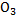 Найбільшого поширення набули аніонні ПАР . а серед них найбільш широко застосовуються алкілсульфати , алкілсульфонати і алкірілсульфонати . До першої групи відносять також мило.

Алкілсульфати
                                  R- CH₂ОSО3Me 
де R – радикал, зазвичай складається з 10-18 вуглецевих атомів. На поверхневу активність алкільного ланцюга впливає її довжина, положення сульфогруп.
Алкілсульфонати 
                                   R- CH₂SO3Me
їх використовують як миючий засіб. Група SО3Me може приєднуватися до будь-якого атома вуглецю в ланцюзі. Вони володіють менш вираженими миючими властивостями.
Алкіларилсульфонати 
Найбільш поширені, особливо алкілбензолсульфати 
                                   R- CH₂ - SО3Me
Їх одержують при алкілуванні бензолу з подальшим сульфітуванням.
Крім бензолу використовують дифеніл і нафталін. У техніці широко відома речовина - некаль. 
Властивості алкірилсульфонатів залежать від довжини та ступеня розгалуженості алкільного радикала.
солі складних ефірів сірчаної кислоти
солі сульфокислот
солі алкілзаміщених сульфокислот
Адсорбція ПАР на поверхні мікробоної клітини вважається першим етапом взаємодії мікроорганізмів з хімічними сполуками.
Адсорбція посилюється в присутності двовалентних катіонів, які знижують негативний заряд клітини і посилюють адсорбцію.

Біорозпад алкілбензолсульфатів може відбуватися кількома шляхами в аеробних умовах:
L-окислення до COOH
послідовне вкорочення бічного алкільного ланцюга шляхом окислення
розрив кільця
десульфування
Перетворення ароматичних ядер мікроорганізмами відбувається через пірокатехін, який надалі трансформується шляхом розриву ароматичного кільця. Приклади:
нафталін
антрацен
миндальна кислота
триптофан
саліцилова кислота
антранілова кислота
бензойна кислота
фенол
Розрив кільця здійснюється по орто - або мета- шляху:
Орто- розщеплення пірокатехіну
пірокатехін
цис,цис-муконова к-та
муконолактон
енолактон - кето-адипінової к-ти
янтарна к-та
ацетилКоА
В-кетоадипінова к-та
Мета- розщеплення пірокатехіну
Піровиноградна к-та та ін. продукти
пірокатехін
напівальдегід
L-оксимуконової к-ти
Основна маса мікроорганізмів розщеплює ароматичні ядра по ортошляху.

ПАР служать єдиним джерелом вуглецю. 

Процеси йдуть в анаеробних умовах. 

Швидкість руйнування залежить від концентрації речовини, від інтенсивності аерації, від природи самої речовини.
Культури, які руйнують ПАР
Citrobacterfreundii руйнує 1,0 г/л додецилсульфонату за 28 годин.
При вивченні питань, пов'язаних з очищенням стічних вод від ПАР та інших ксенобіотиків, застосовують наступні підходи.
Збагачують активний мул спеціально селекціонованими гетеротрофними бактеріями - деструкторами забруднень.
Використовують фотосинтезуючі бактерії для очищення води
Вивчають деструкцію речовин, що забруднюють воду, чистими культурами мікроорганізмів і їх комплексами.
Здійснюють стимуляцію деструктивної активності мікроорганізмів шляхом внесення додаткових джерел живлення.
Вивчають можливість використання мікробних ферментів для очищення стічних вод.
Деструкція аніонних ПАР, ведуча до втрати поверхневої активності, може відбуватися в результаті послідовного окислення алкільного радикала.
Відщеплення гідрофільної групи у синтетичних алкілсульфатів , алкілсульфонатов і алкіларилсульфонатів здійснюється в результаті впливу ферментів сульфотаз .
Алкілсульфатази, що розривають ефірний зв'язок в молекулі алкілсульфатів, відносять до групи аліестераз, гідролізуючих різні аліфатичні ефіри й характеризуючихся широкою субстратною специфічністью.
Вивчено деякі властивості алкілсульфатаз, вони розщеплюють додецилсульфат з виділенням сульфіту.
Оптимальна температура, що забезпечує високу активність цього ферменту, виявилася дуже високою 70 ° С , а оптимальна рН- 7,5.
Висновки
ПAР руйнуються гетерофільними грамнегативними паличкоподібними бактеріями роду Pseudomonas за відсутності інших джерел вуглецю.
В природних субстратах, де поряд з ПАРами завжди є й інші органічні сполуки, може також відбуватися процес кометаболізма , тобто розкладання ПАР пов'язане з використанням ростових субстратів.
В присутності додаткових джерел вуглецю, алкілсуфат руйнується дріжджеподбними грибками, які використовують ці речовини при відсутності косубстрату.
На процеси деструкції істотно впливають температура середовища, pH, ступінь аерації.
Переважна більшість ПАР руйнується в аеробних умовах.
Висновки